ＴＰＰ　なぜ多国ラウンドなのか
愛知大学　國崎ゼミ
渡辺克幸　
牧野篤省
中垣公佑
横澤裕一
山口幸将
０　イントロダクション
0-1 研究動機、目的
0-2　TPP概要説明
0-1　研究の目的
TPPが何故多国間で行われているのか
二国間のFTAではだめだったのか
0-2　概要説明
0-2-1　TPPとは
0-2-2　TPPとFTAの違いとは
TPPとは
Trans Pacific Partnership→環太平洋経済連携協定

特定の国や地域との貿易で関税をゼロにする自由貿易協定（FTA）の一種


当初はＰ４（シンガポール・ブルネイ・チリ・ニュージーランド）から成立していた
5
TPP・FTAの違い
TPP

環太平洋地域の国々による経済の自由化を目的とした多角的な経済連携協定
FTA

物品の関税、その他の制限的な通商規則、サービス貿易等の障壁など、通商上の障壁を取り除く自由貿易地域の結成を目的とした、2国間以上の国際協定
TPP交渉の21分野
物品市場アクセス
原産地規則
貿易円滑化
SPS（衛生植物検疫）
TBT（貿易の技術障害）
貿易救済
政府調達
知的財産権
競争政策
金融サービス
越境サービス
電気通信サービス
商用関係者の移動
電子商取引
投資
環境
労働
制度的事項
紛争解決
協力
分野横断的事項
7
１　TPP設立までの歴史
1-1　90年代
1-2　00年代
1-3　現代
1-1　90年代
1-1-1　APEC内国の動き
1-1-2　90年代の特徴とは
１９９０



１９９１



１９９４
東アジア経済グループ：メンバー（ASEAN６ヶ国、日本、中国、韓国）
→マレーシアのマハティール首相が提唱


クリントン政権NAFTAをAPECに参加させようとする
→米国がアジア市場を取り込もうとした。


ボゴール首脳会議「ボゴール宣言」
→先進国が2010年までに、新興国が2020年までに貿易と投資の自由化を目標とする
１９９５


１９９６



１９９７



１９９８
「大阪行動計画」
　→ボゴール目標達成に向けての道筋を示す


　▲第一回WTO閣僚会議（シンガポール）


APECバンクーバー会議（カナダ）・EVSL１５分野
　→自由化促進のため15分野について協議


クアラルンプール優先９分野先行（日本が農林水産を拒否→失敗
　→積極派、慎重派（日本）に分かれる
９０年代の特徴
大きな経済圏を作ろうと、各国が努力
（東アジア経済グループやAPECにNAFTAを参加させようとする）
→しかし、失敗に終わりEVSLの失敗をきっかけに貿易自由化の積極派・慎重派に分かれる


FTAの時代に
1-2　00年代
1-2-1　
　　00年代におけるWTO交渉の流れ
1-2-2　
　　FTAの時代
1-2-3　
　　FTAの限界
WTO閣僚会議（シアトル）・・・WTOに交渉の場が移る
新しい交渉の場を作ることを目論む
交渉分野　１、農業　２、ダンピング防止措置　
　　　　　３、投資ルール　４、貿易と労働



ドーハラウンド開始
交渉分野　１、農業　２、非農産品市場アクセス　３、サービス　４、アンチダンピング、補助金、地域貿易協定　５、貿易円滑化　６、開発　７、環境　8、TRIPS（知的財産権）

→交渉は難航、長期化している
１９９９





２００１
1-2-1多国間交渉の停滞
APEC内での多国間交渉がEVSLをきっかけに失敗に終わる
→WTOに交渉の場が移る

しかし、2001年のドーハラウンドも交渉分野の多さから先進国と新興国、輸出国と輸入国で利害対立
→交渉は難航
FTAの時代へ
90年代からの多国間交渉の滞り

99年～FTAの時代に入る
1990~99　50件
↓
2000~05　114件
1-2-3　FTAの限界と改善点
3-1　スパゲッティボウル現象とは
3-2　FTAの限界と改善点
3-1　スパゲッティボウル現象とは
各国の二国間協定が増えていくと、様々な内容の貿易ルール（例外規定など）が乱立して、自由貿易政策が停滞してしまう現象。
FTAの限界
・大国と小国のFTA
小国は貿易依存度が高いため、大国の市場を確保したい。しかし、大国は小国とFTAを結ぶメリットがないため、大国との二国間FTAは結びづらい。
↓
小国が集まることによって、大国が参加するメリットをつくり、多国間貿易という形でとりこんだ。
1-3　現代
1-3-1　P4とは
　　　　　なぜこの４国なのか

1-3-2　現代の特徴
２００５



２００６



２００７



２００８
●P4発行
APECハノイ会議（ベトナム）FTAAP構想提案

●P4発足


ASEAN+3設立
　　　

●２月アメリカP4の投資・金融分野に関する交渉に参加
---●９月オーストラリア参加の検討
1-3-1　Ｐ４（pacific 4)とは
チリ　シンガポール　ブルネイ　ニュージーランドの間で行われた経済連携協定。2005年調印、2006年発行
　
特徴
人口、国内市場が小さい
貿易依存度が高い
国土面積が小さい
なぜこの4国なのか
シンガポール　製造
ニュージーランド　農林水産物
チリ　鉱工業　
ブルネイ　天然ガス、石油

→主要産業が異なる
小国同士がまとまり、経済構造を互いが補完し、経済成長を図る
4か国とも、貿易に依存
２００９



２０１０




２０１２



２０１３
●アメリカ参加表明
－APECシンガポール会議→経済回復までの維持

●ペルー、アメリカ、ベトナム、交渉開始
－APEC横浜首脳会議「横浜ビジョン」


●メキシコ・カナダ・参加表明
－APECウラジオストク（ロシア）

●日本参加
1-3-2　近代の特徴
貿易自由化積極派の4国（チリ　ブルネイ　シンガポール　ニュージーランド）が集まり多国間貿易の基盤が成立


アメリカが参加したことにより規模拡大
     →　現在のTPPへ発展
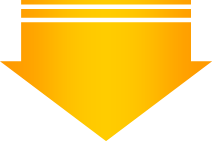 まとめ
過程から得られる結論
まとめ
90年代は東アジア経済グループからはじまり広い経済圏を作り上げようとする
→失敗におわりFTAの時代に入っていく
しかし、FTAにも限界がありP4が発行される
2007年にASEAN＋３が設立される
アメリカ抜きでの経済グループの設立
→アメリカが危機を感じP4に目をつける
アメリカが参入したことにより規模拡大
→現在のTPPへ
まとめ（なぜ多国間なのか）
小国は大国の市場を確保したいが二国間では成立しにくい。
→GDP比の違い　　　　　　　　　
小国同士が集まることによって市場の規模が拡大すれば大国が交渉に加わる理由になる。
日本でいえば農業などの今まで保護されていた市場の開放に期待できる。